Thomson_dataDiff
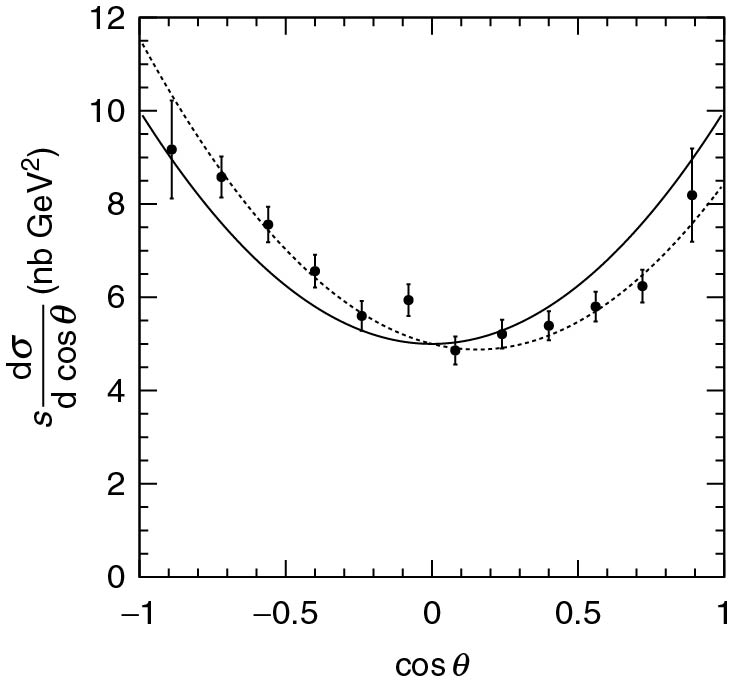 © Cambridge University Press 2013
Thomson_eemmCoM
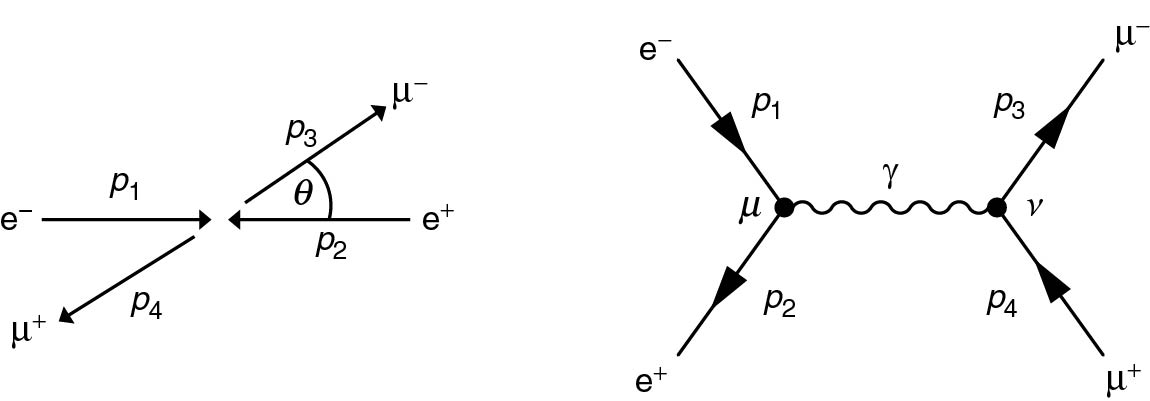 © Cambridge University Press 2013
Thomson_eemmData
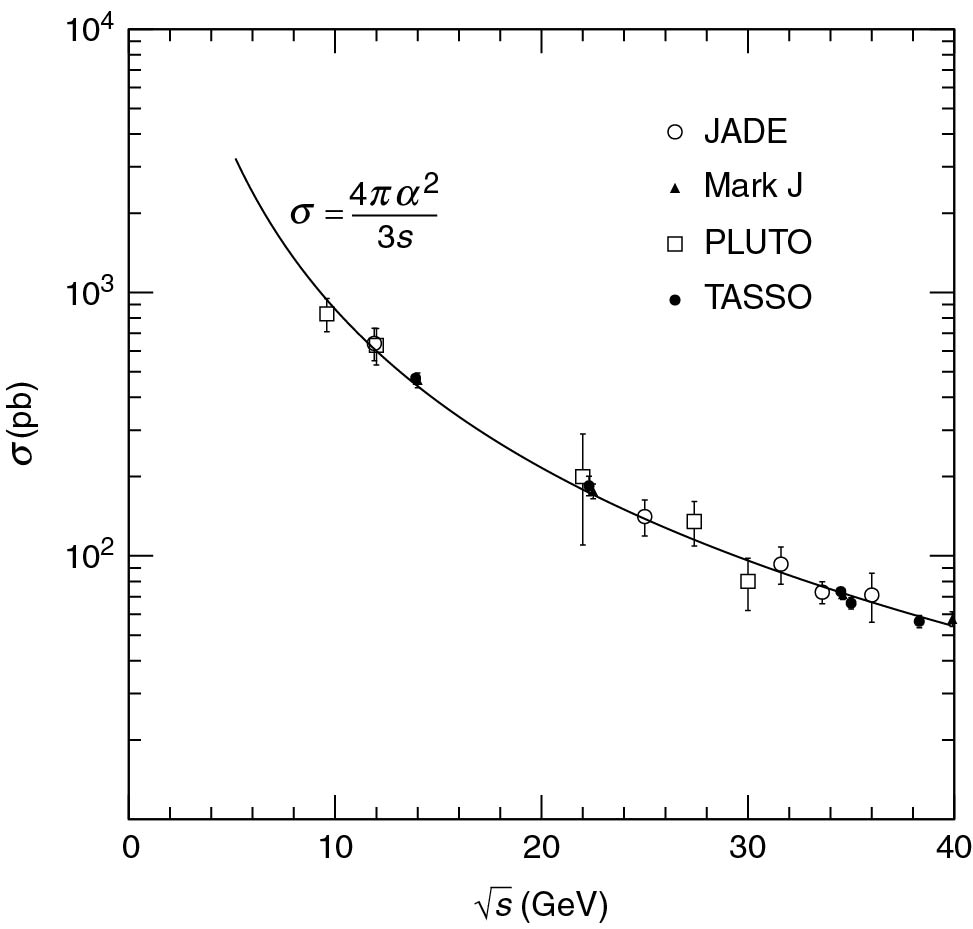 © Cambridge University Press 2013
Thomson_eemmSpin
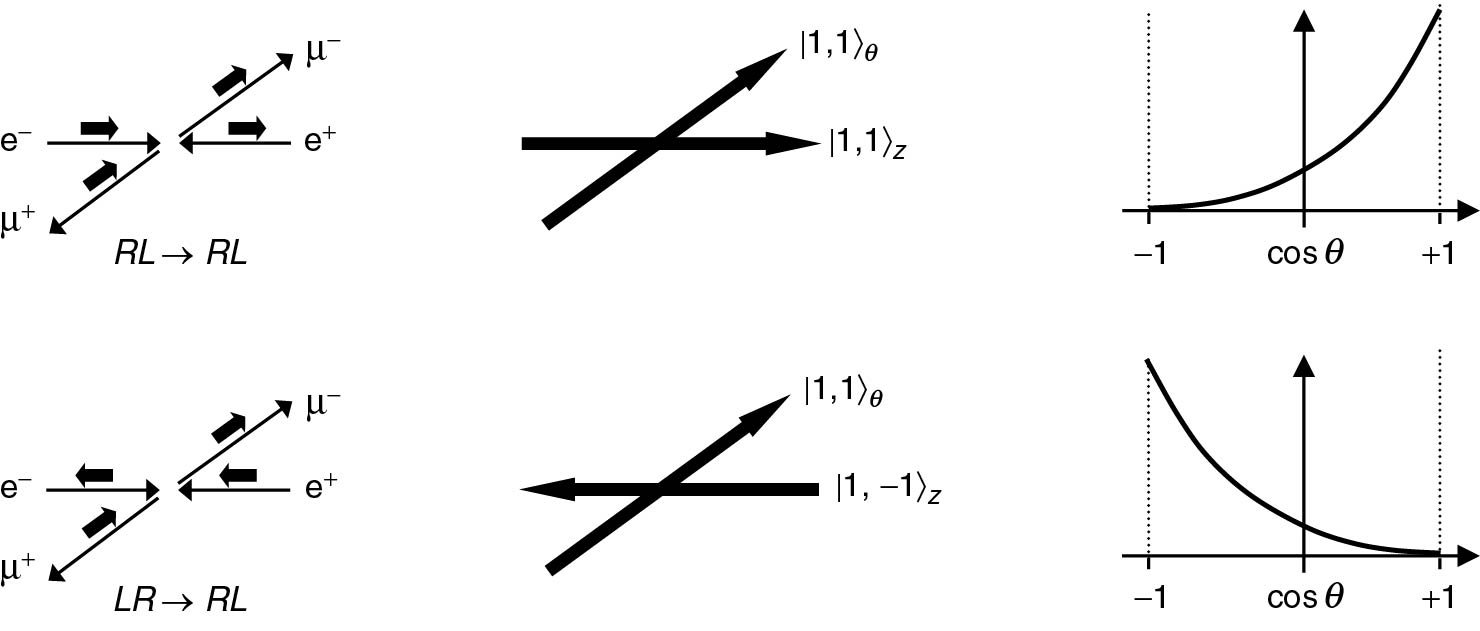 © Cambridge University Press 2013
Thomson_eettThresh
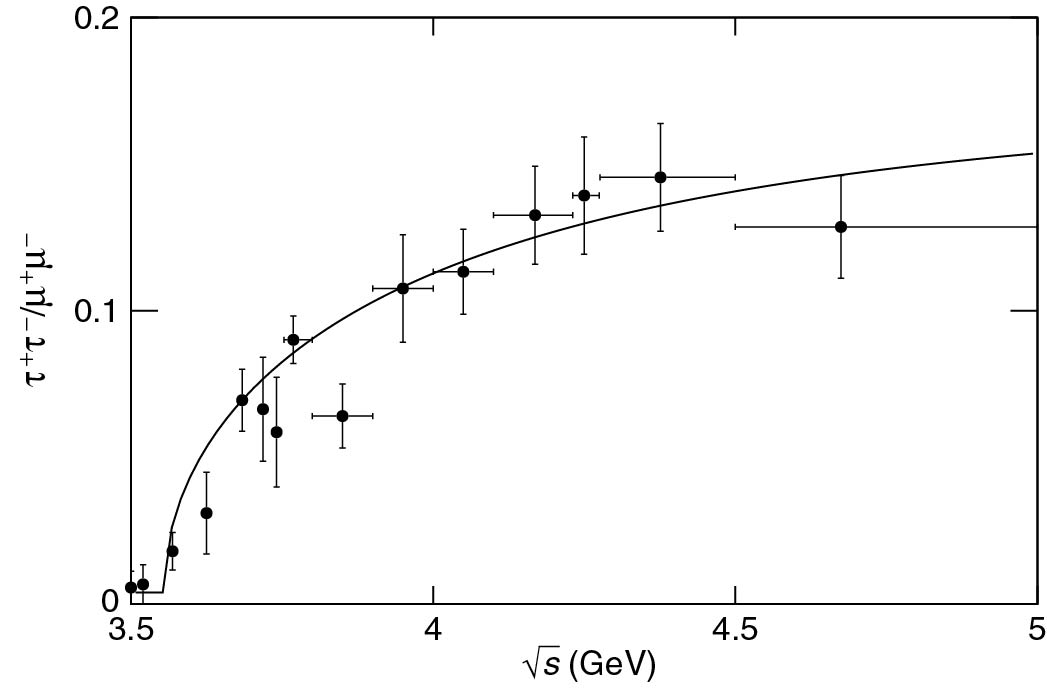 © Cambridge University Press 2013
Thomson_epemspins
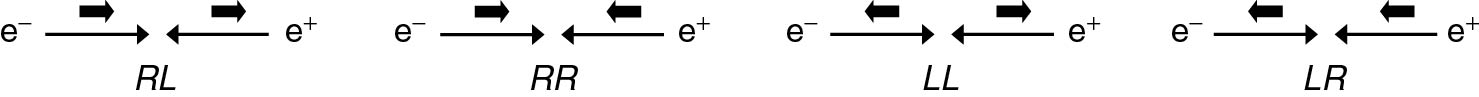 © Cambridge University Press 2013
Thomson_Fig-6-1-1
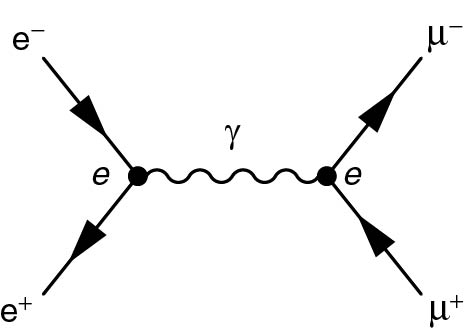 © Cambridge University Press 2013
Thomson_Fig-6-1-2
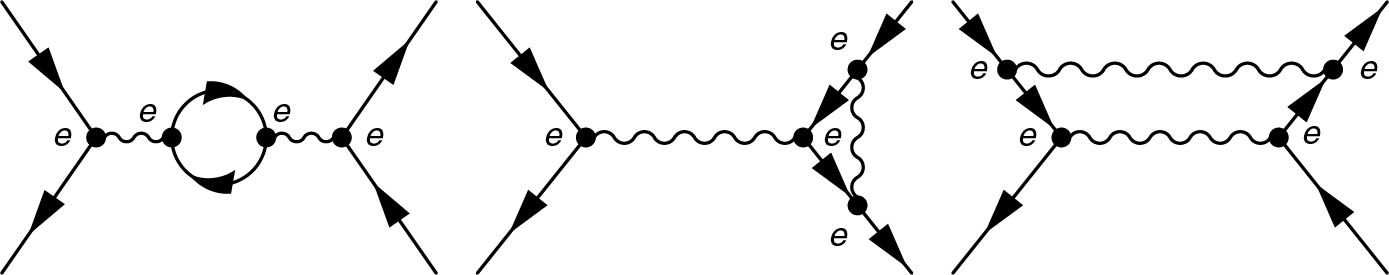 © Cambridge University Press 2013
Thomson_Fig-6-5-1
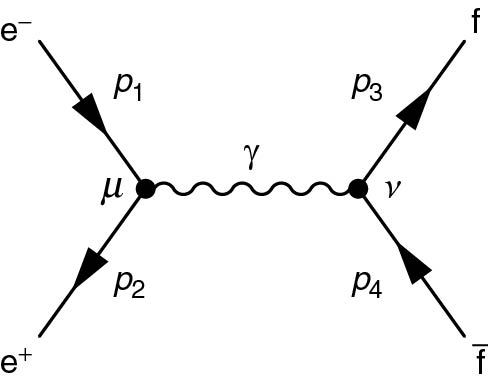 © Cambridge University Press 2013
Thomson_Fig-6-5-3
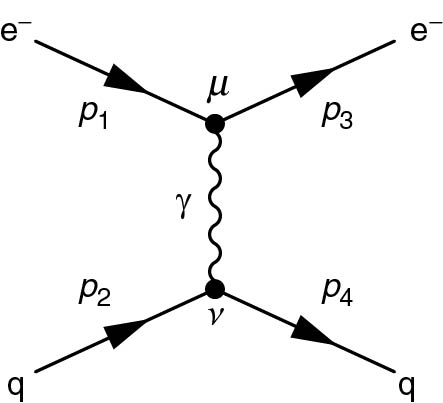 © Cambridge University Press 2013
Thomson_Fig-6-5-4
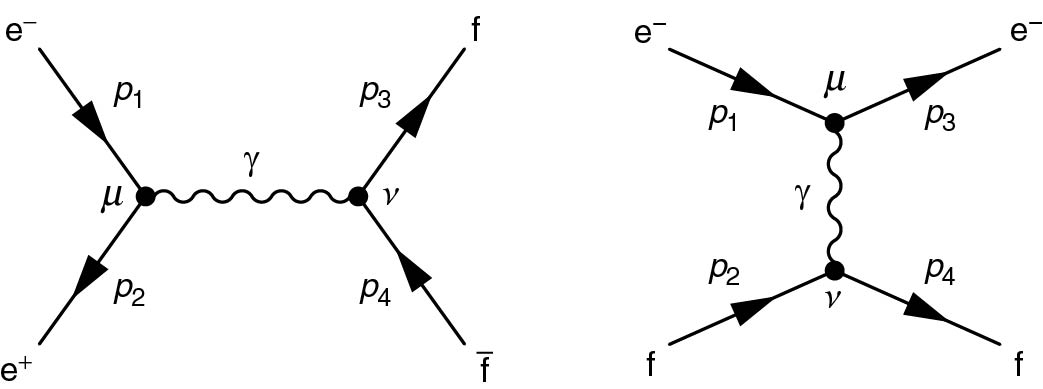 © Cambridge University Press 2013
Thomson_helicityCons
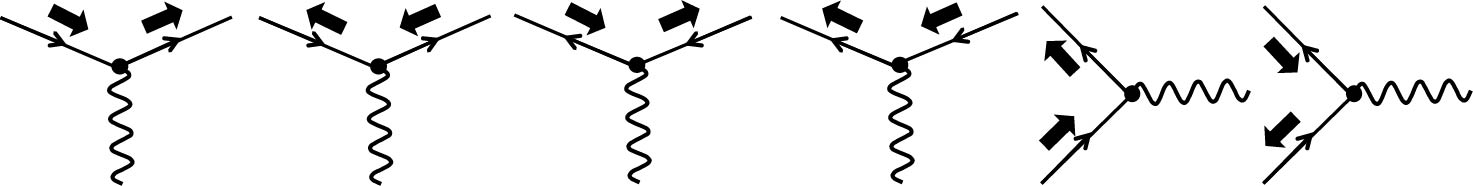 © Cambridge University Press 2013
Thomson_idealDiff
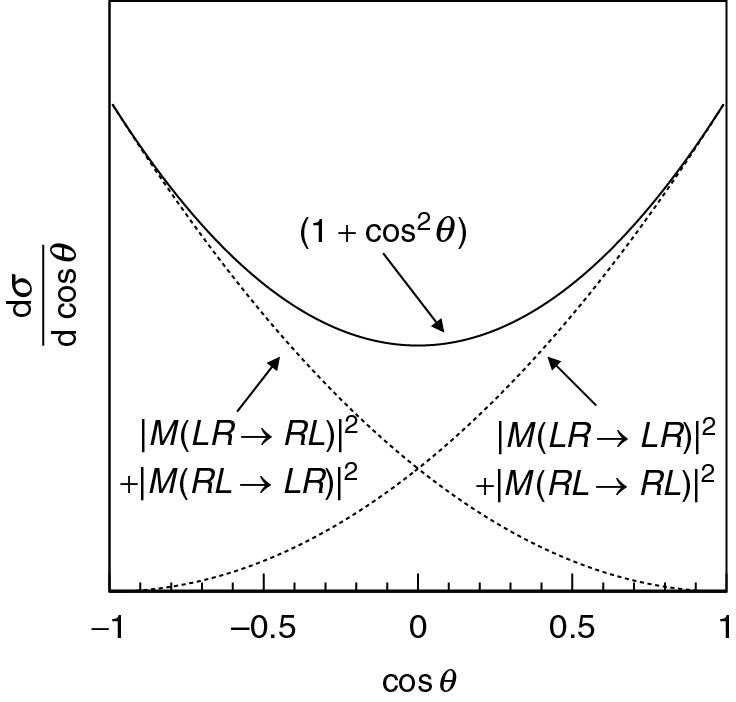 © Cambridge University Press 2013
Thomson_mpmmspins
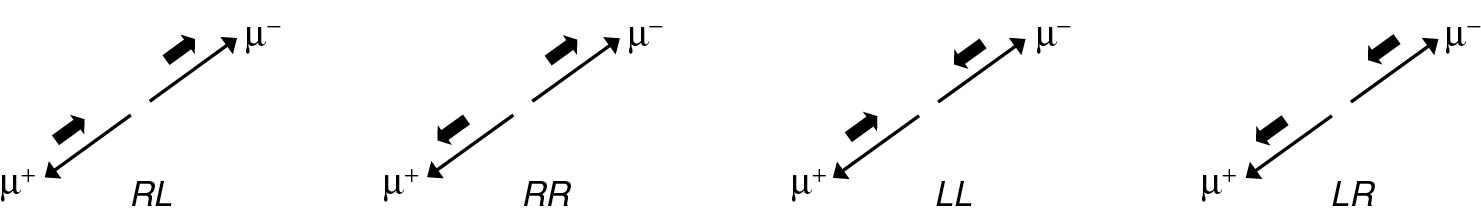 © Cambridge University Press 2013
Thomson_SpinCombs
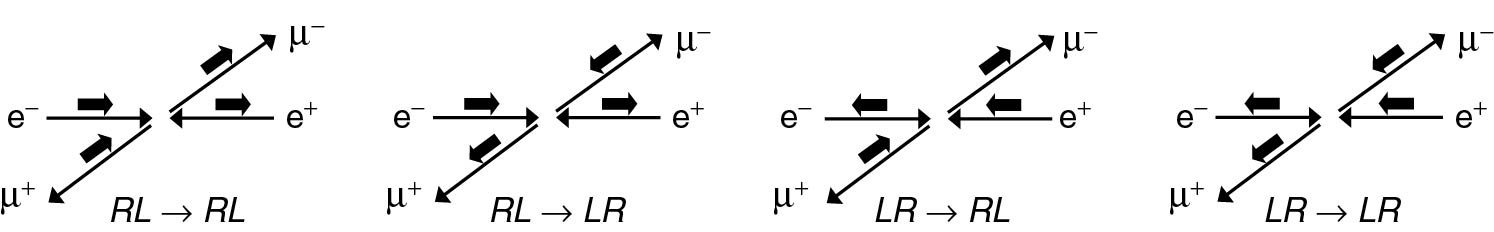 © Cambridge University Press 2013